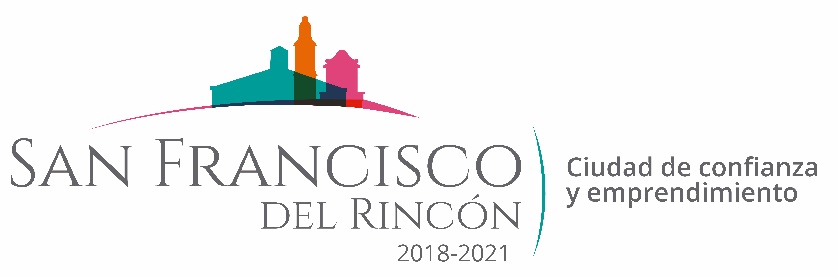 REPORTE MES DE MARZO MAQUINARIA
TRABAJOS EN BARDA PERIMETRAL DE LA DEPORTIVA J JESUS RODRIGUEZ BARBA
CONCEPTO
FECHA INICIO
FECHA TERMINO
RETIRAR TIERRA
30/03/2020
24/03/2020
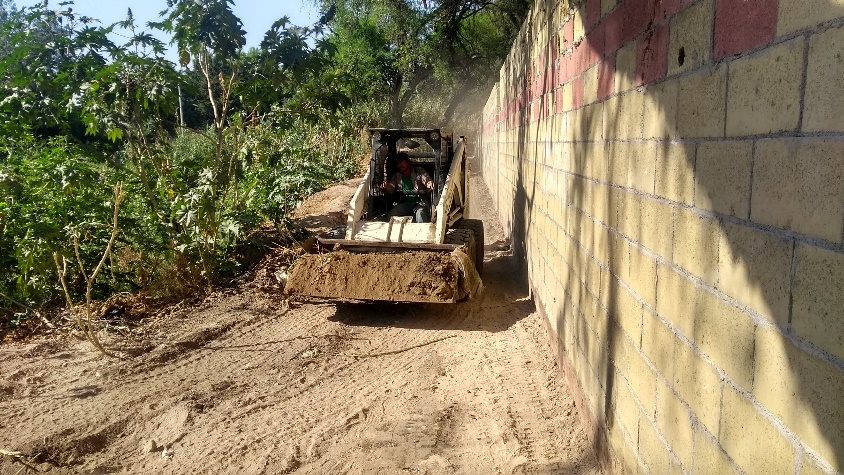 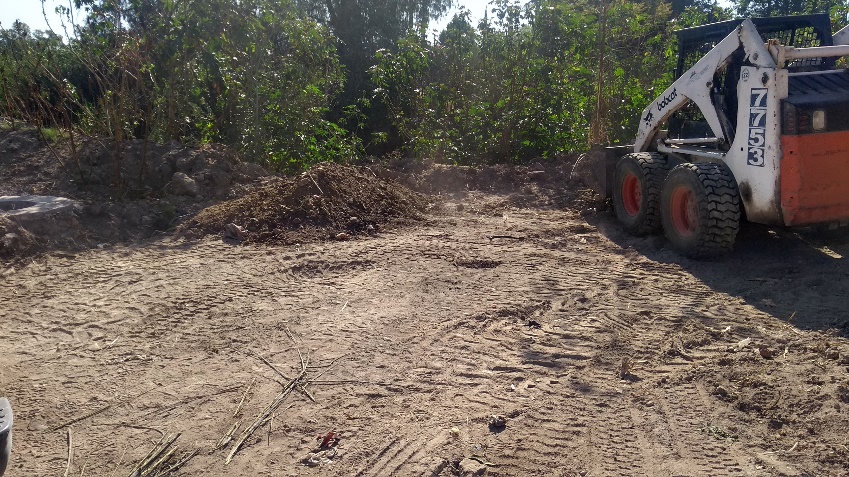 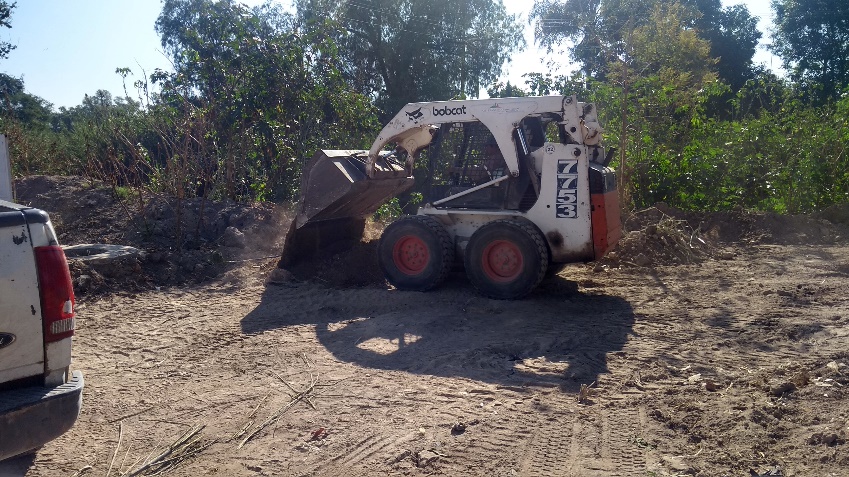 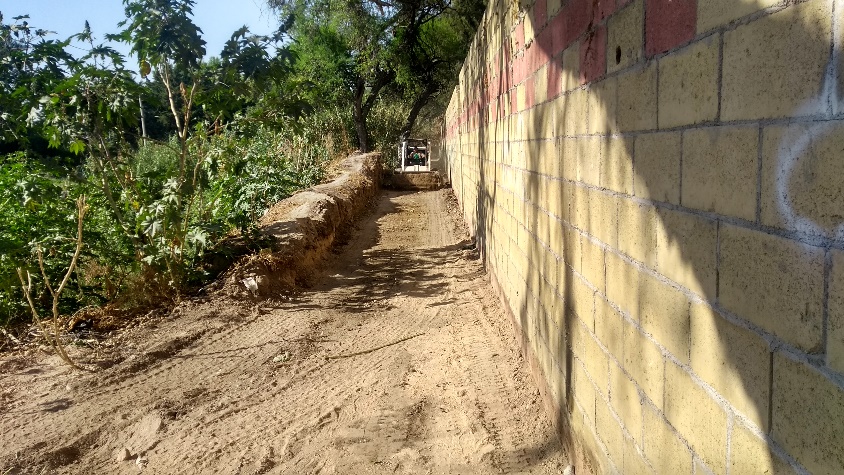